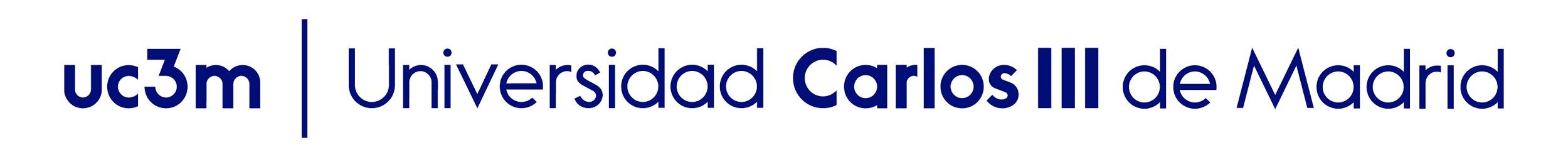 Organización y gestión de la empresa informativa
Pautas de autoevaluación Práctica 3
Desarrollo de estrategias de innovación
Autores:
Guadalupe Aguado Guadalupe
Manuel Goyanes
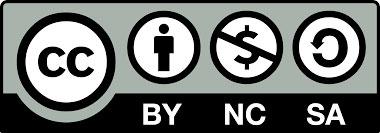 Atresmedia & Mediaset
Comprobar que se ha procedido a:
1) Examinar el número de seguidores, contenidos y participación en las diferentes redes sociales, así como la organización del equipo de gestión de las redes sociales.
2) Discutir el consumo digital y las plataformas nativas digitales de vídeo y audio de ambos medios.
2) Analizar las estrategias de innovación en la explotación comercial.